UN MARE DI TESTI…
3^A plesso Capoluogo
CENNAMO-DI PALMA
IL TESTO POETICO
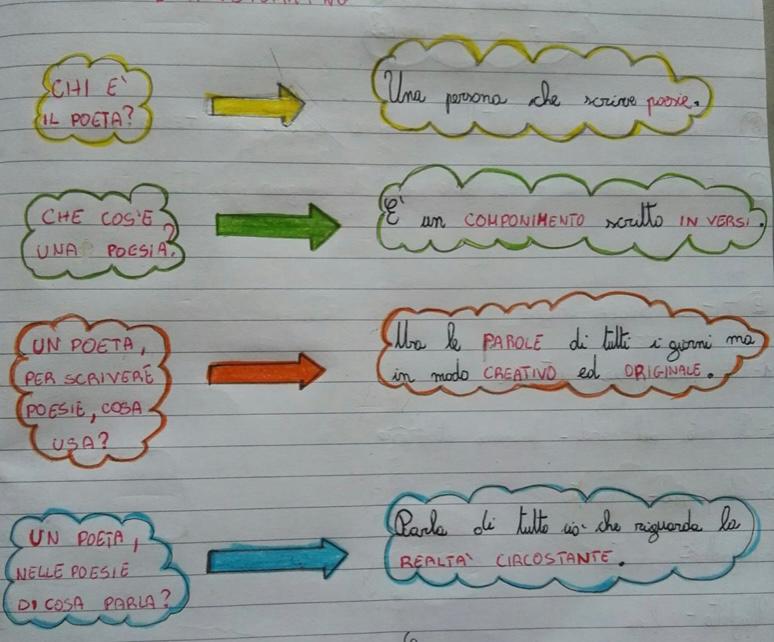 I TESTI POETICI SONO SCRITTI IN VERSI;  PRESENTANO 
RIME ,
 SIMILITUDINI , 
METAFORE.
LA SIMILITUDINE
LA SIMILITUDINE E’UN PARAGONE CHE VIENE FATTO PER SPIEGARE MEGLIO CIO’ CHE SI VUOL DESCRIVERE , EVIDENZIANDO CARATTERISTICHE SIMILI FRA DUE  SOGGETTI O SITUAZIONI.
ES: CHIARA E’ SPLENDENTE COME UN RAGGIO DI  LUCE.
RICORDA
LA SIMILITUDINE E’ SEMPRE INTRODOTTA DA PAROLINE COME-SEMBRA-PARE-SIMILE A
LA METAFORA                           
LA METAFORA CONSISTE NEL TRASFORMARE UNA PAROLA, UN’ESPRESSIONE IN UNA IMMAGINE FIGURATA.
LA METAFORA E’ QUINDI UN PARAGONE SENZA IL TERMINE DI CONGIUNZIONE.

ES: CHIARA E’ UN RAGGIO DI SOLE

ADESSO LAVORIAMO INSIEME . 
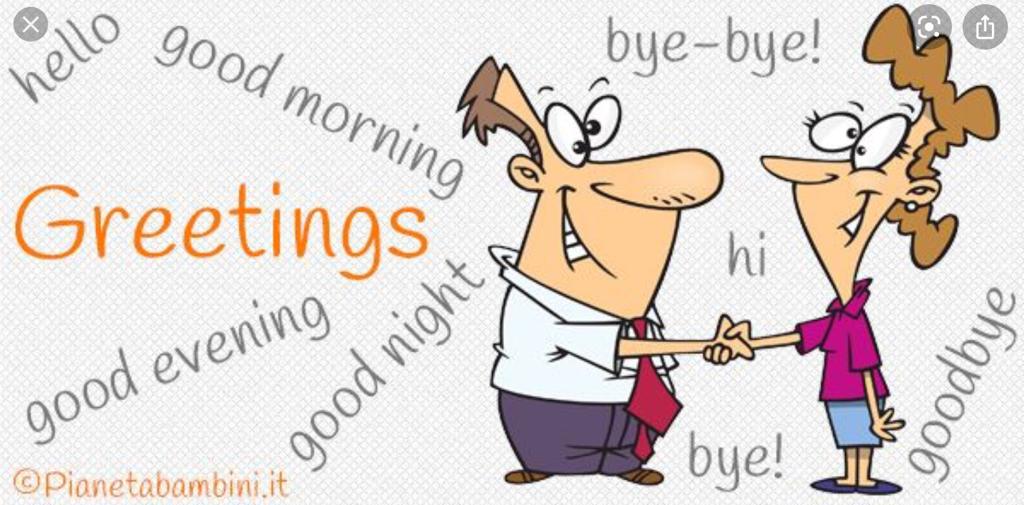 ASCOLTA IL VIDEO E RIPETI I SALUTI
https://www.youtube.com/watch?v=o_3rViuaQD4
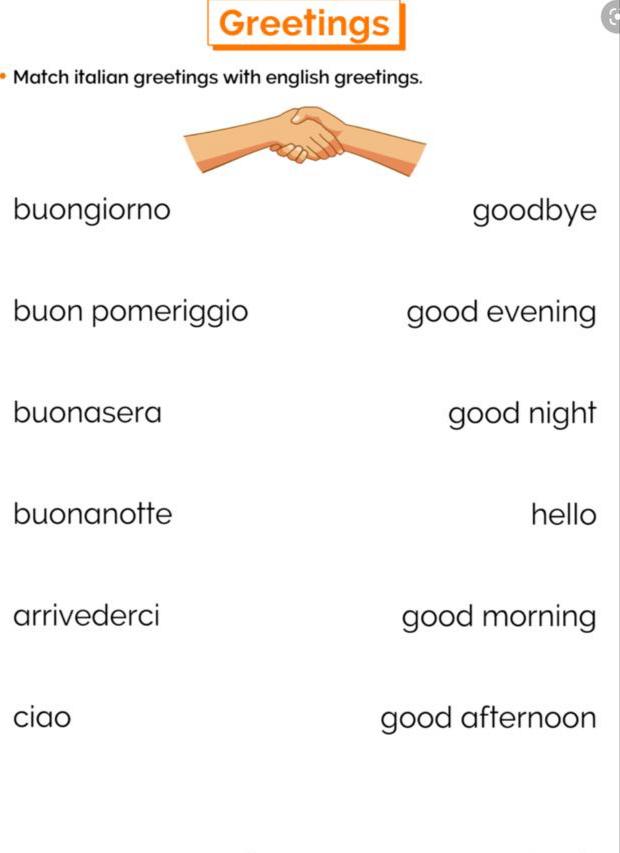 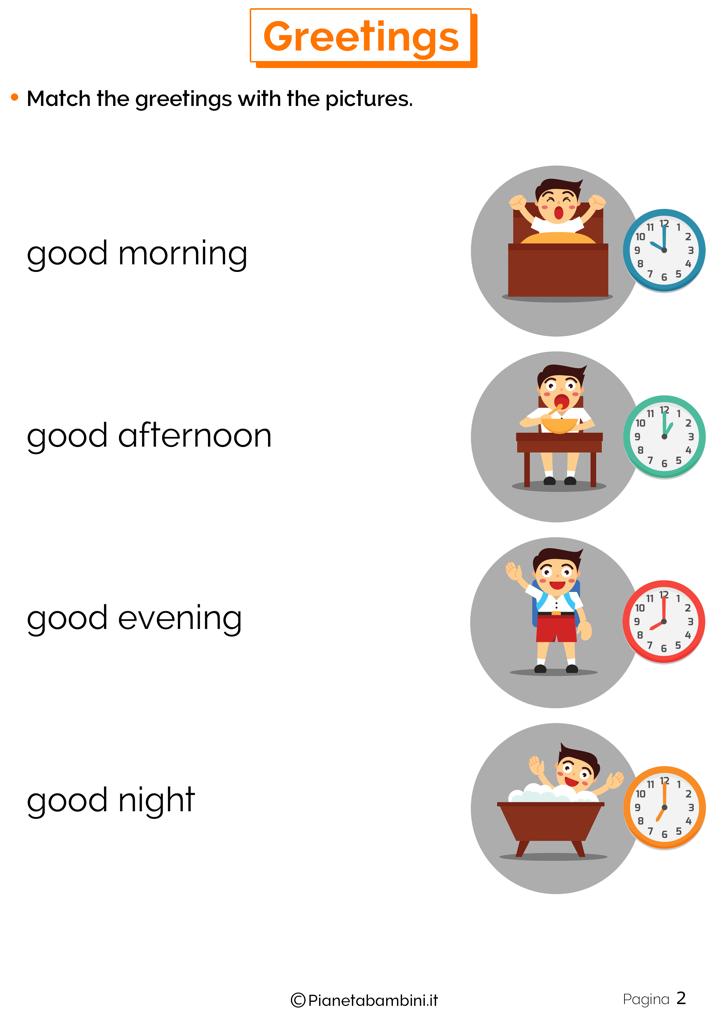 RICOPIA LE ATTIVITA’ DELLA SLIDE PRECEDENTE E COMPLETA

ADESSO DIVERTITI A CANTARE CON LA CANZONCINA 

Greeting song 

 
https://youtu.be/03XgDWozJOw